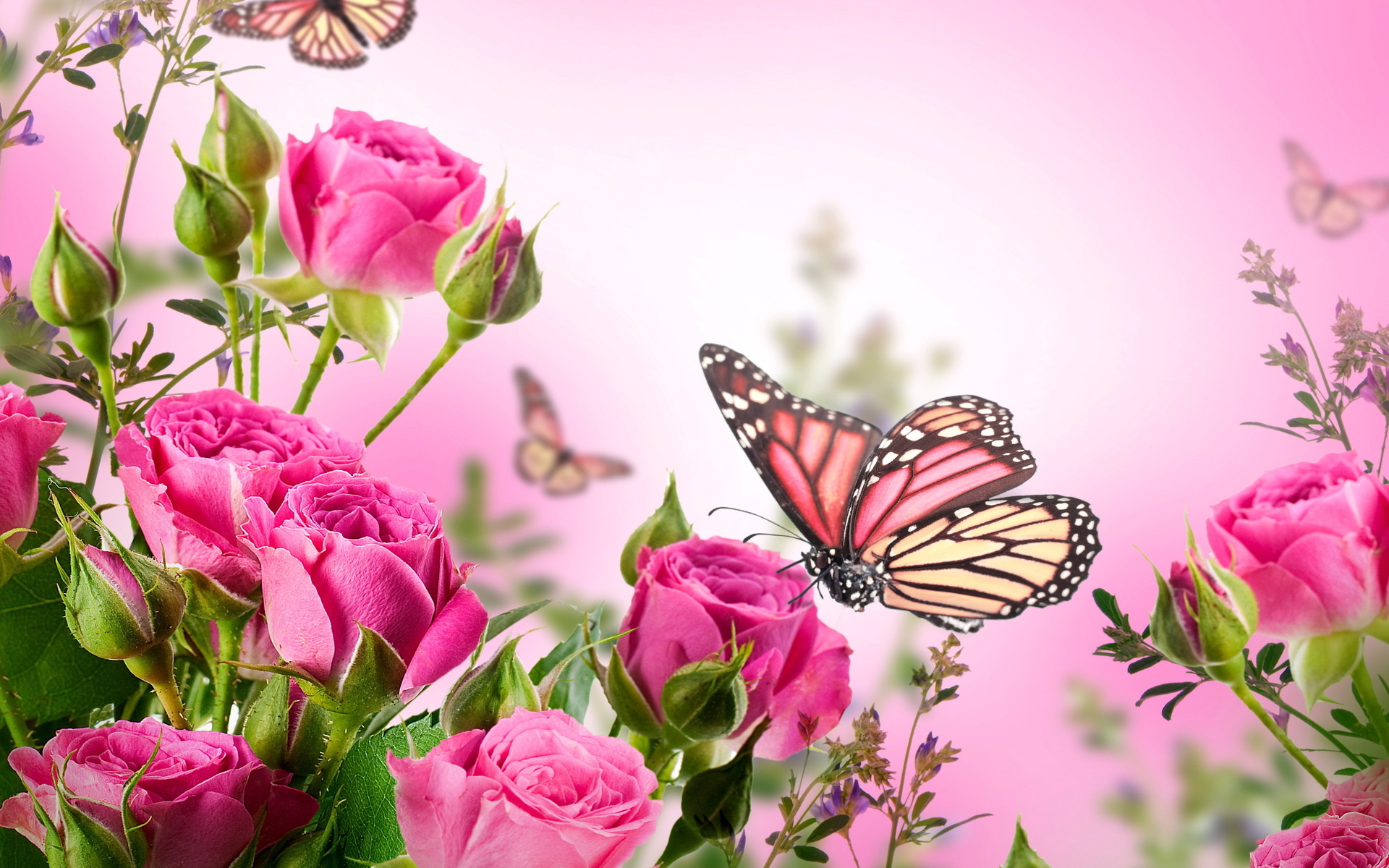 Воспитатели: Григорьева С.В.
                        Сосновских Д.А.
«ВИННИ-ПУХ И ПЯТАЧОК В ГОСТЯХ У РЕБЯТ»ПРАЗДНИК ДЛЯ МАМ В МЛАДШЕЙ ГРУППЕ №4
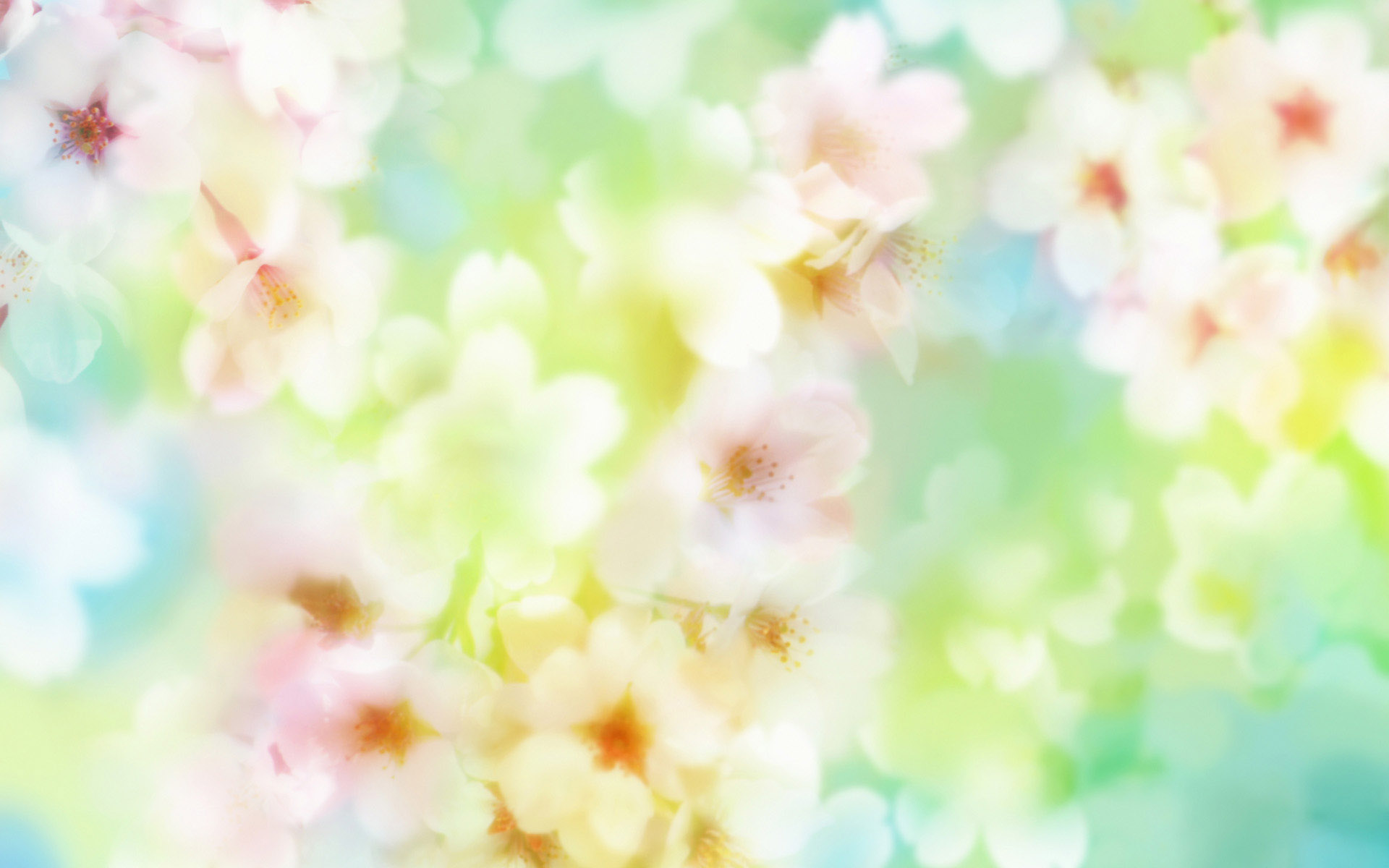 РАССКАЗЫВАНИЕ СТИХОТВОРЕНИЙ                                                                           О МАМЕ
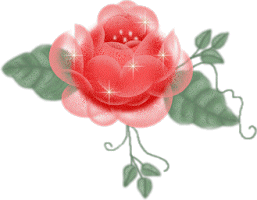 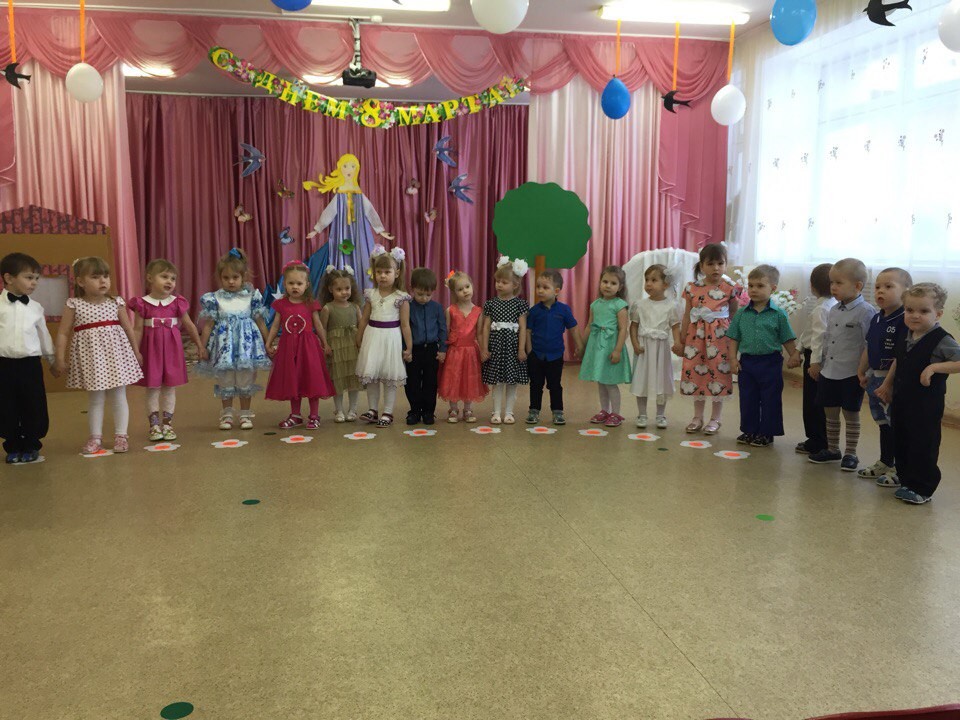 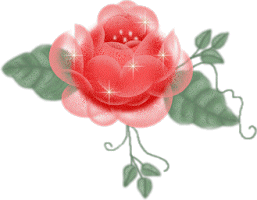 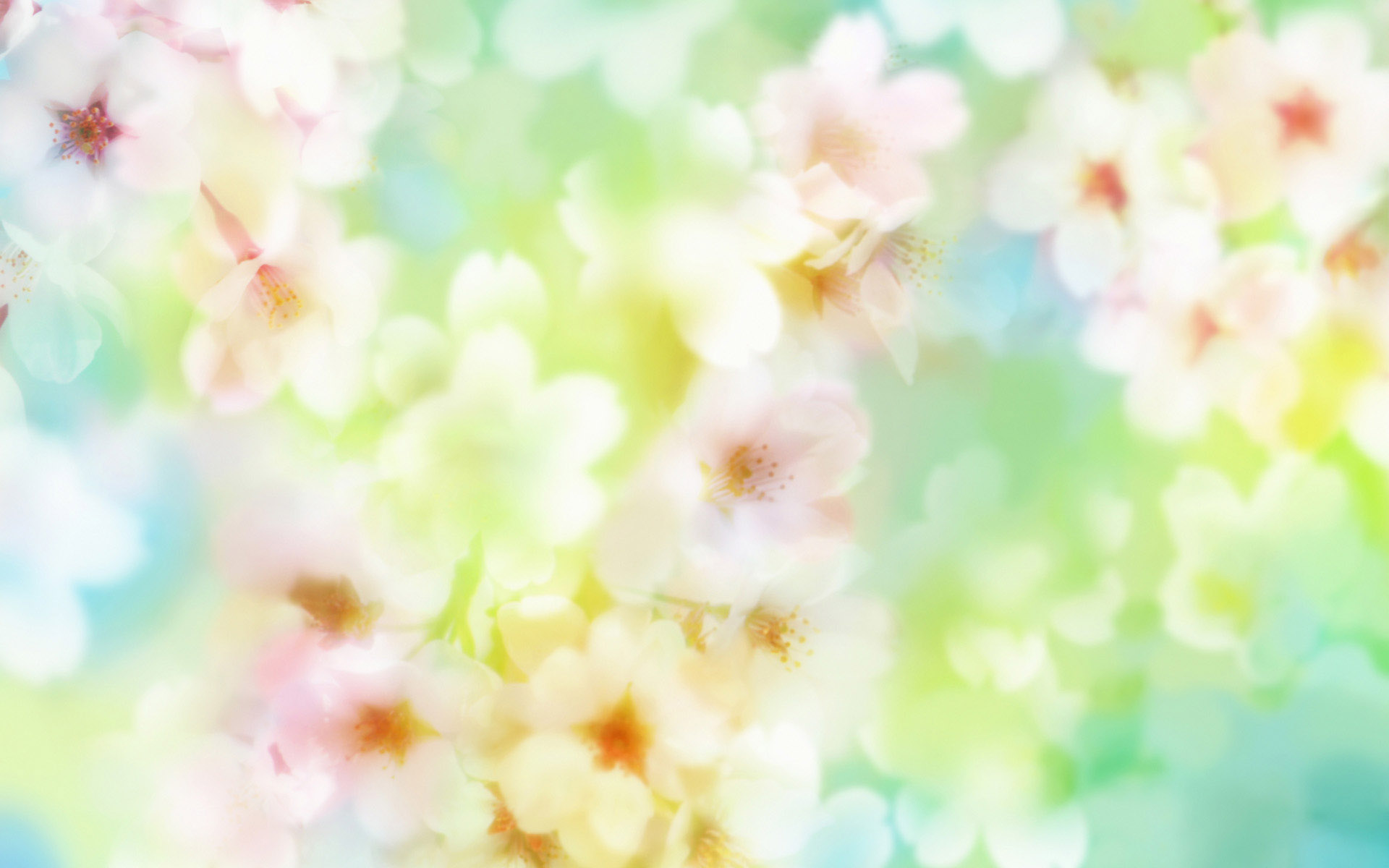 ПЯТАЧОК, КРОЛИК, СОВА,                                                       ВИННИ-ПУХ
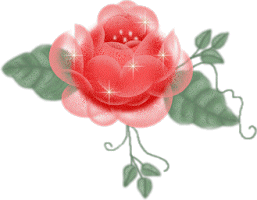 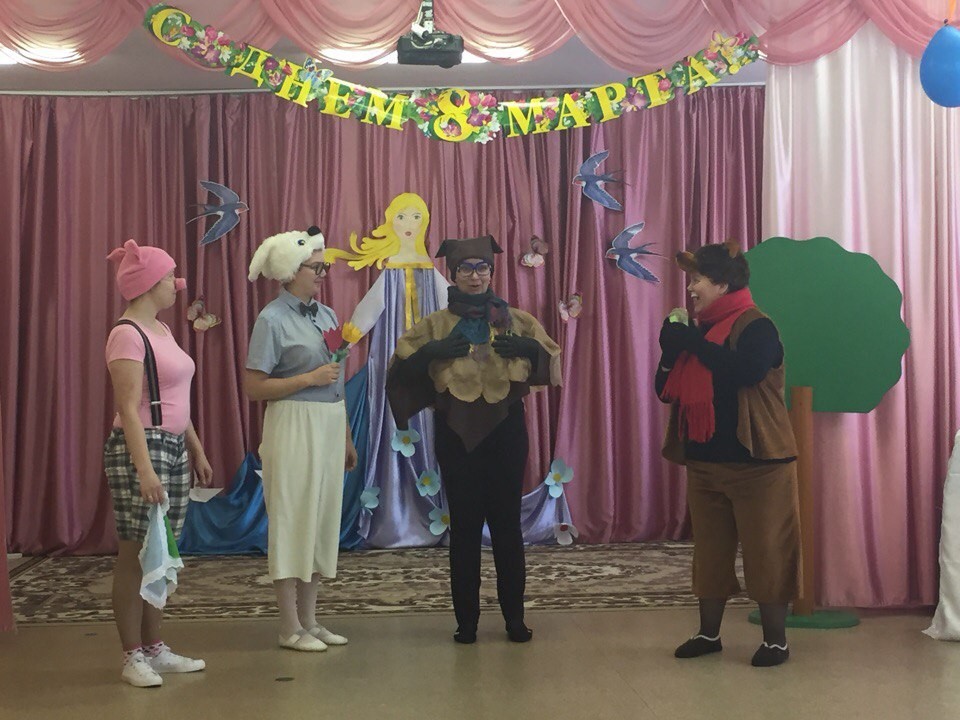 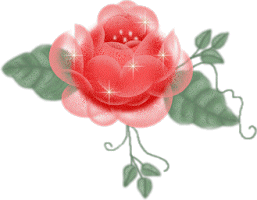 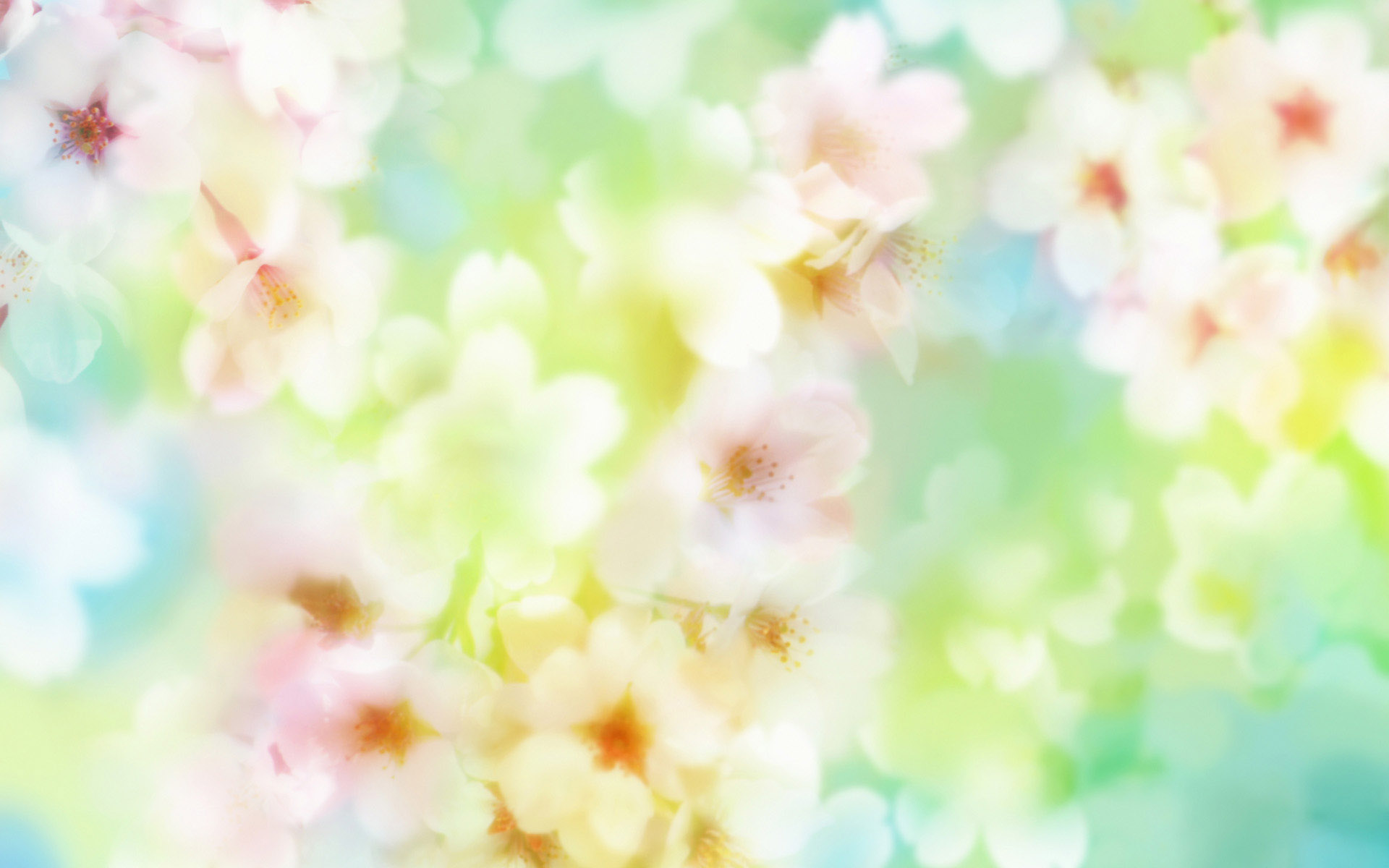 ТАНЕЦ «ПРИСЕДАЙ»
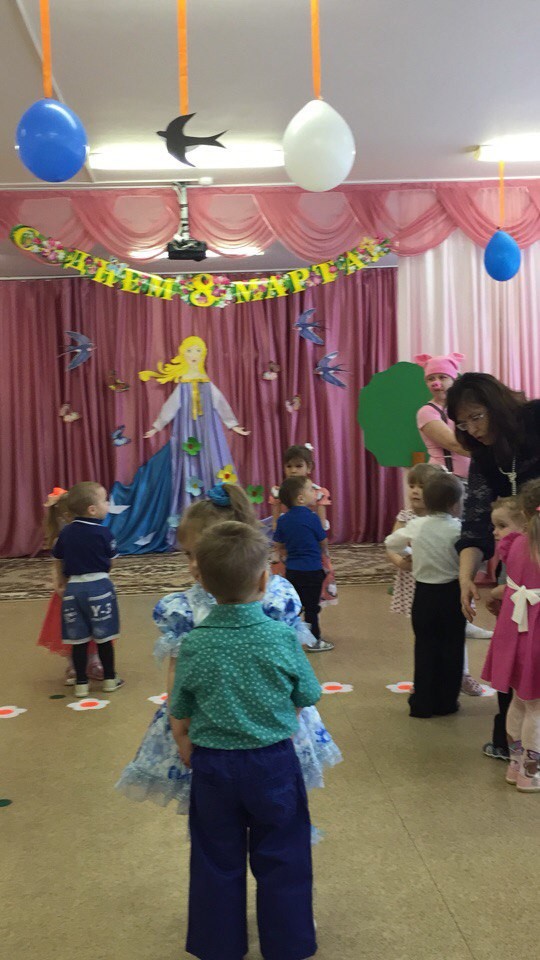 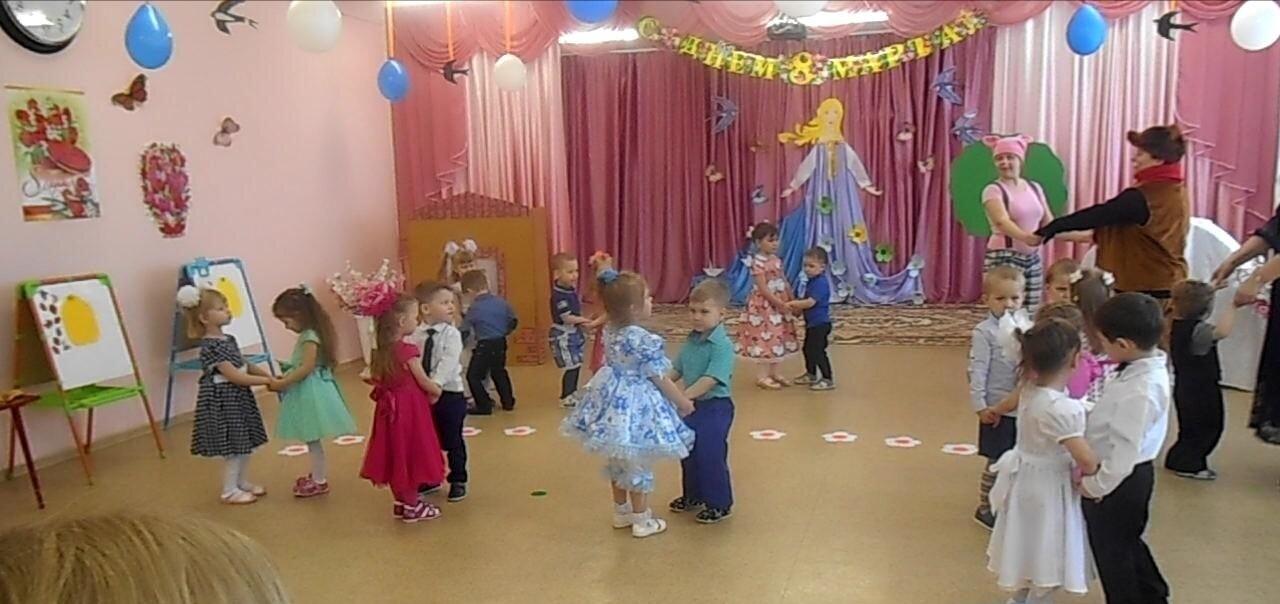 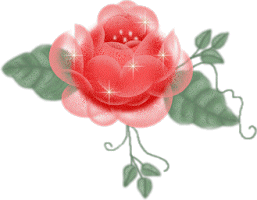 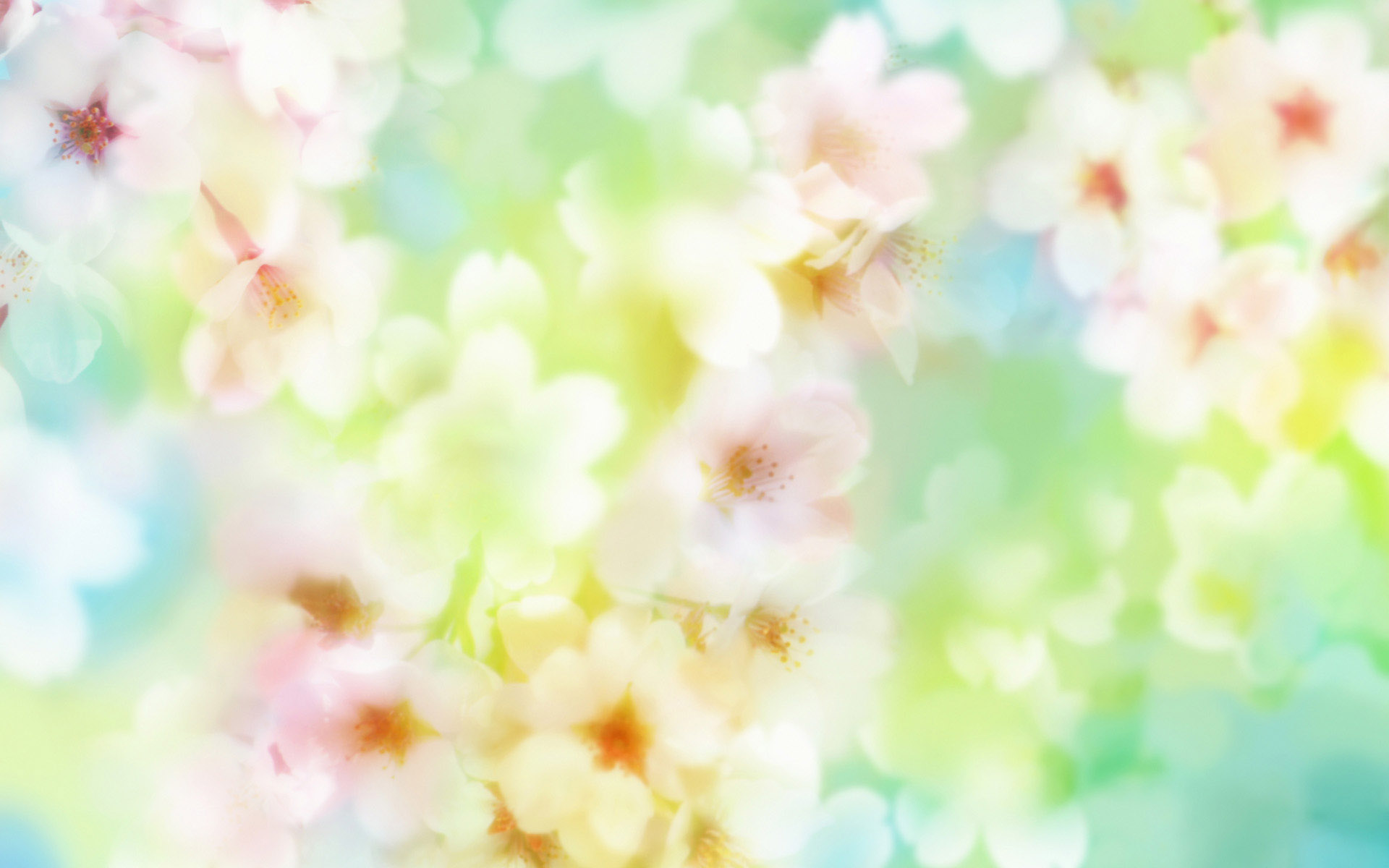 ИГРА «СОБЕРИ ЦВЕТЫ ПО ЦВЕТУ»
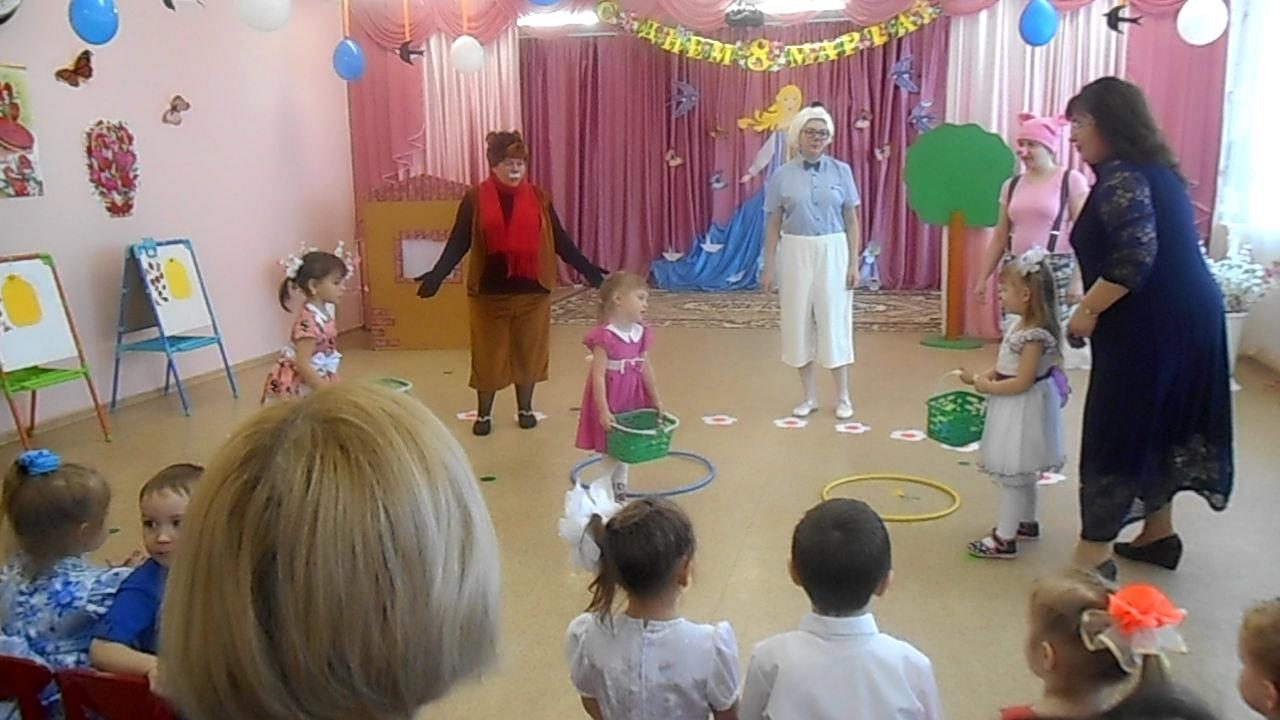 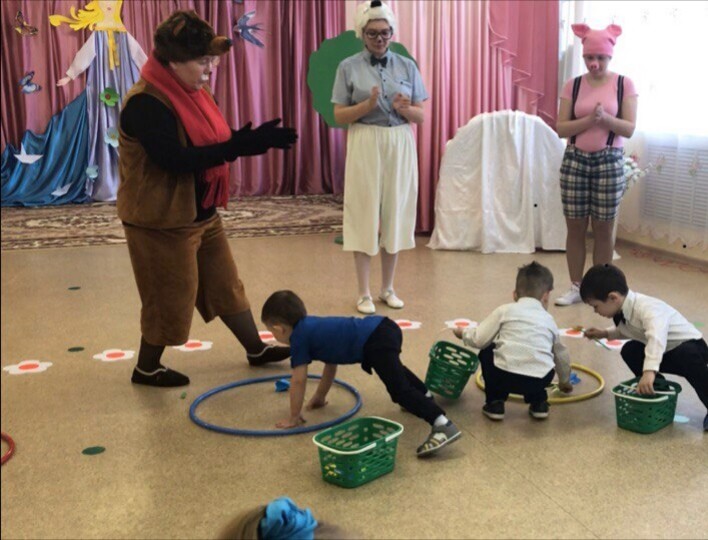 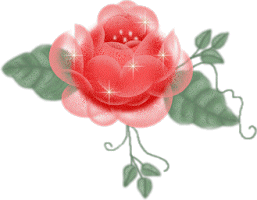 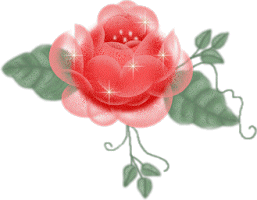 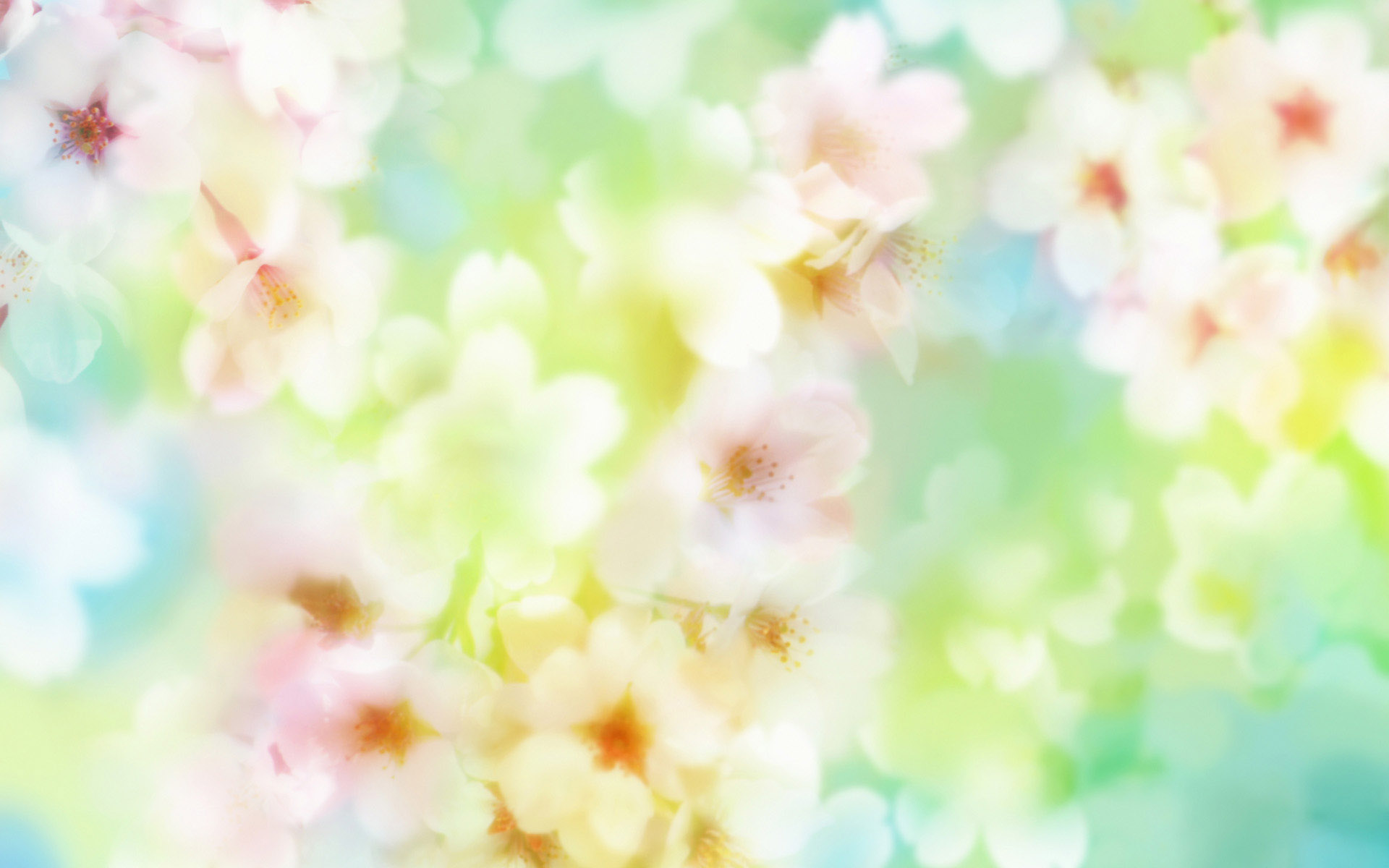 ПЕСНЯ «ПИРОЖКИ»
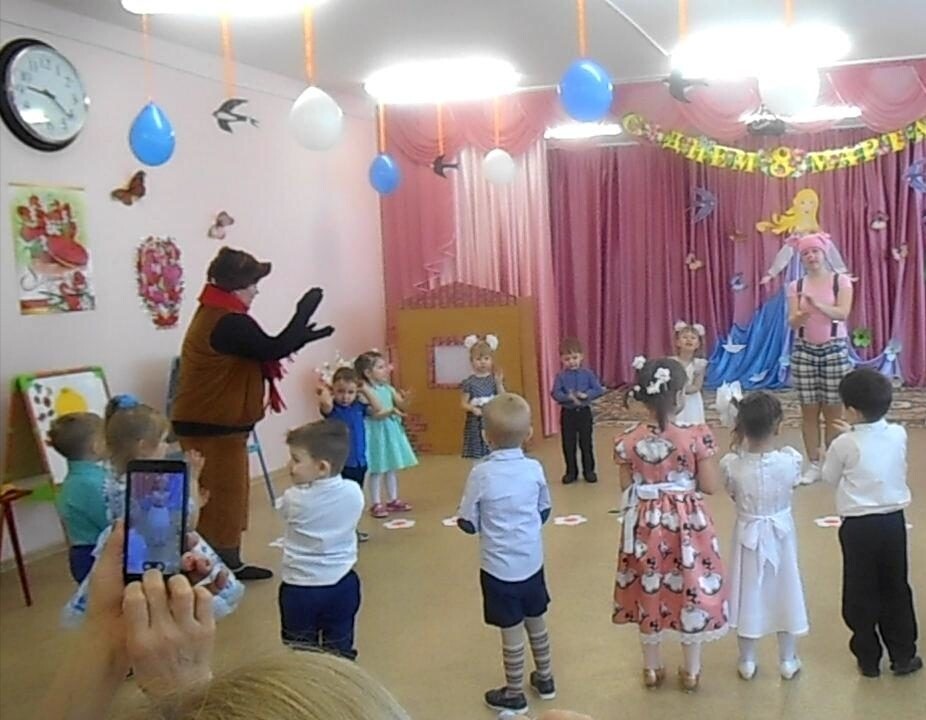 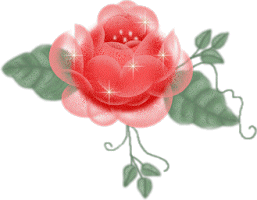 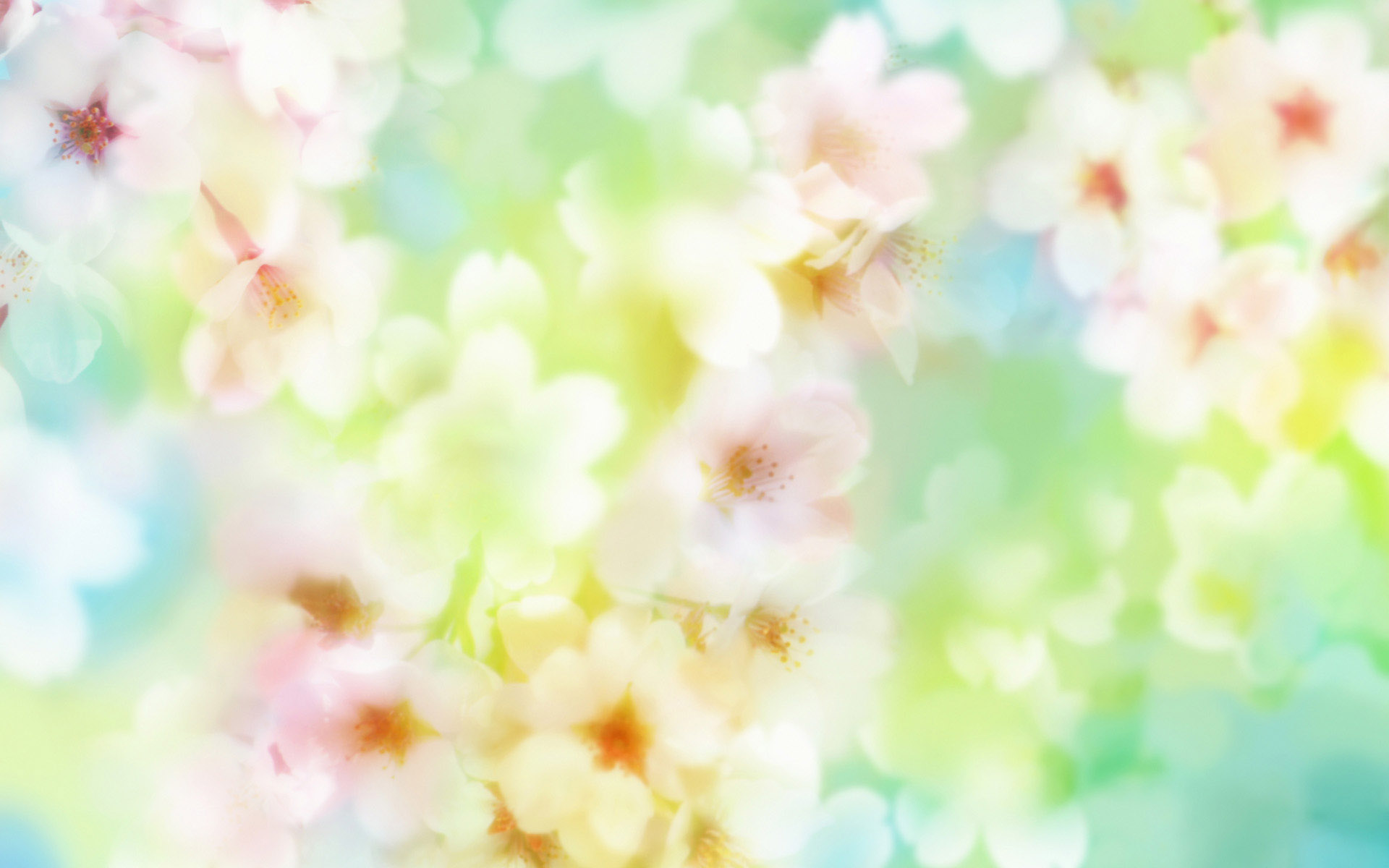 ИГРА «СВАРИ ВАРЕНЬЕ»
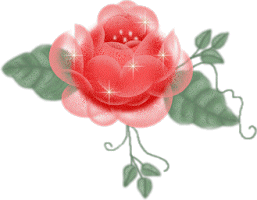 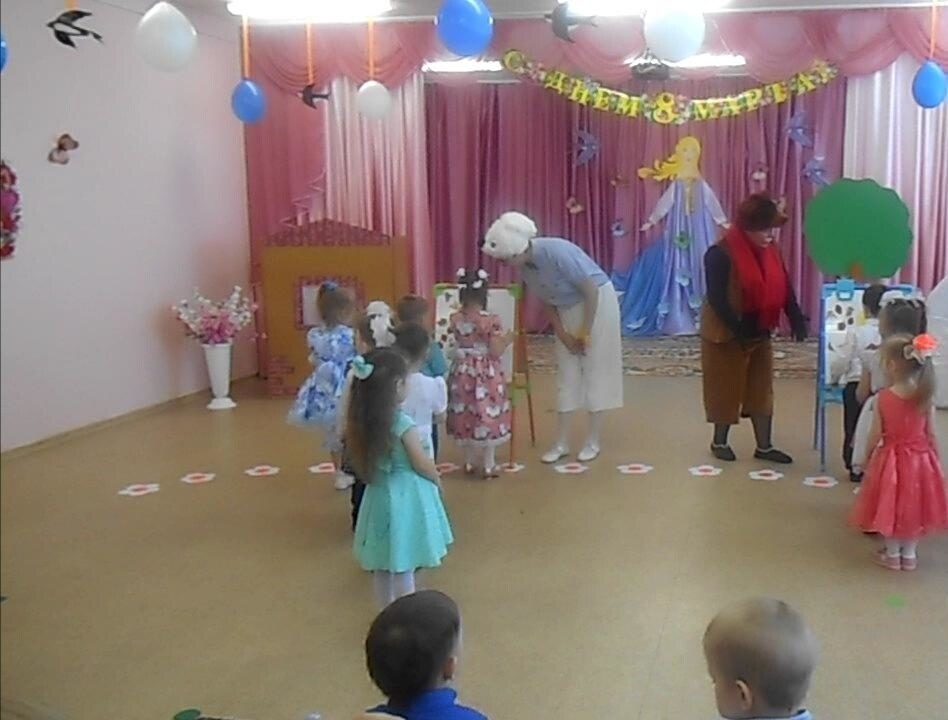 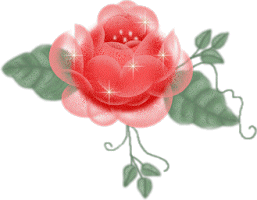 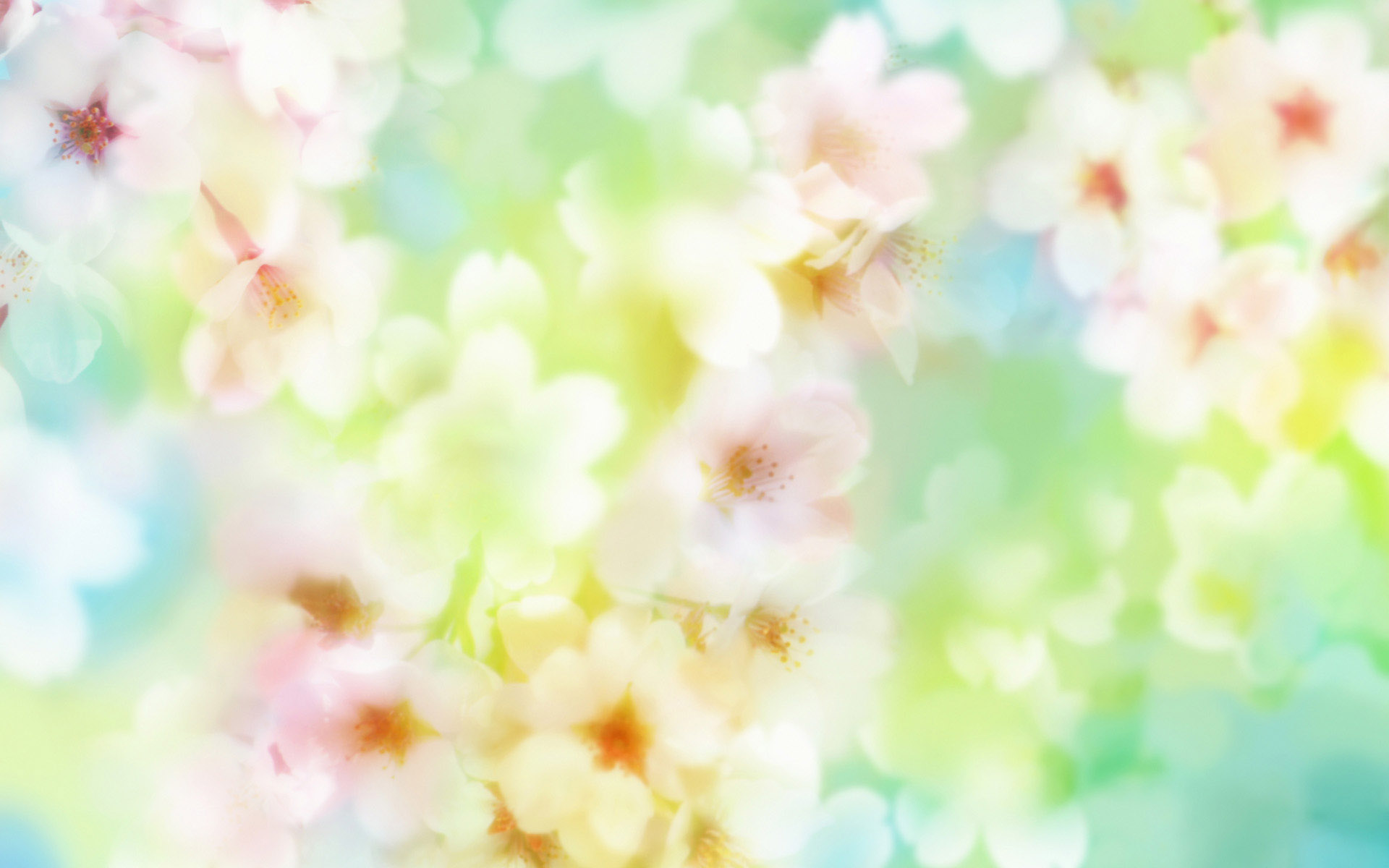 МУЗЫКАЛЬНАЯ ИГРА С ЛОЖКАМИ
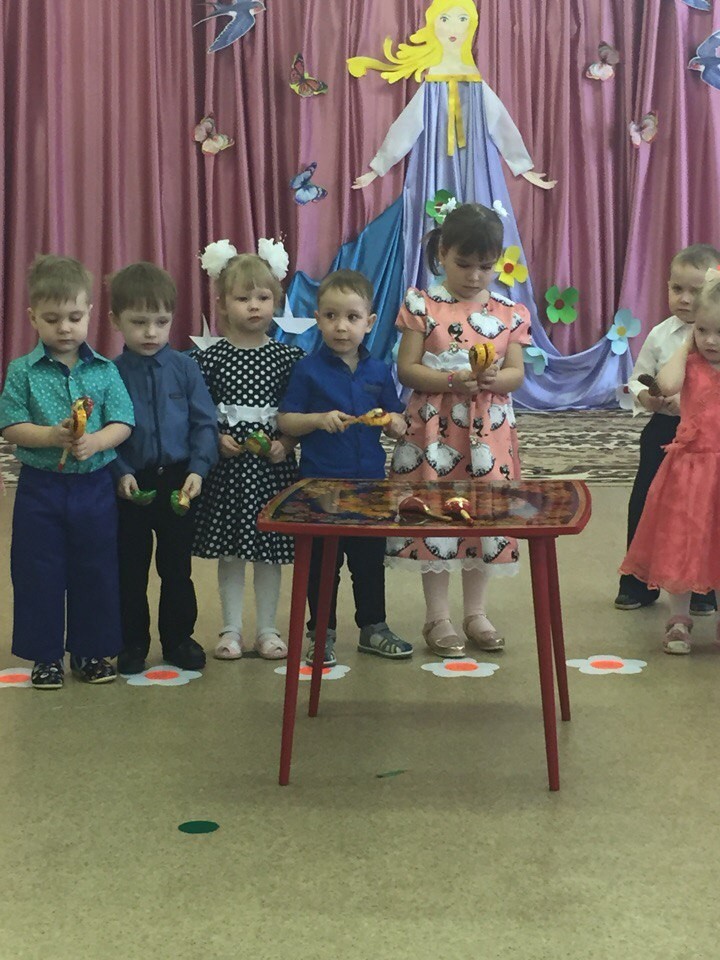 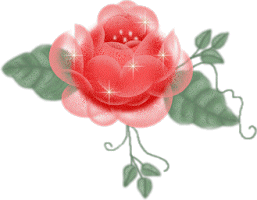 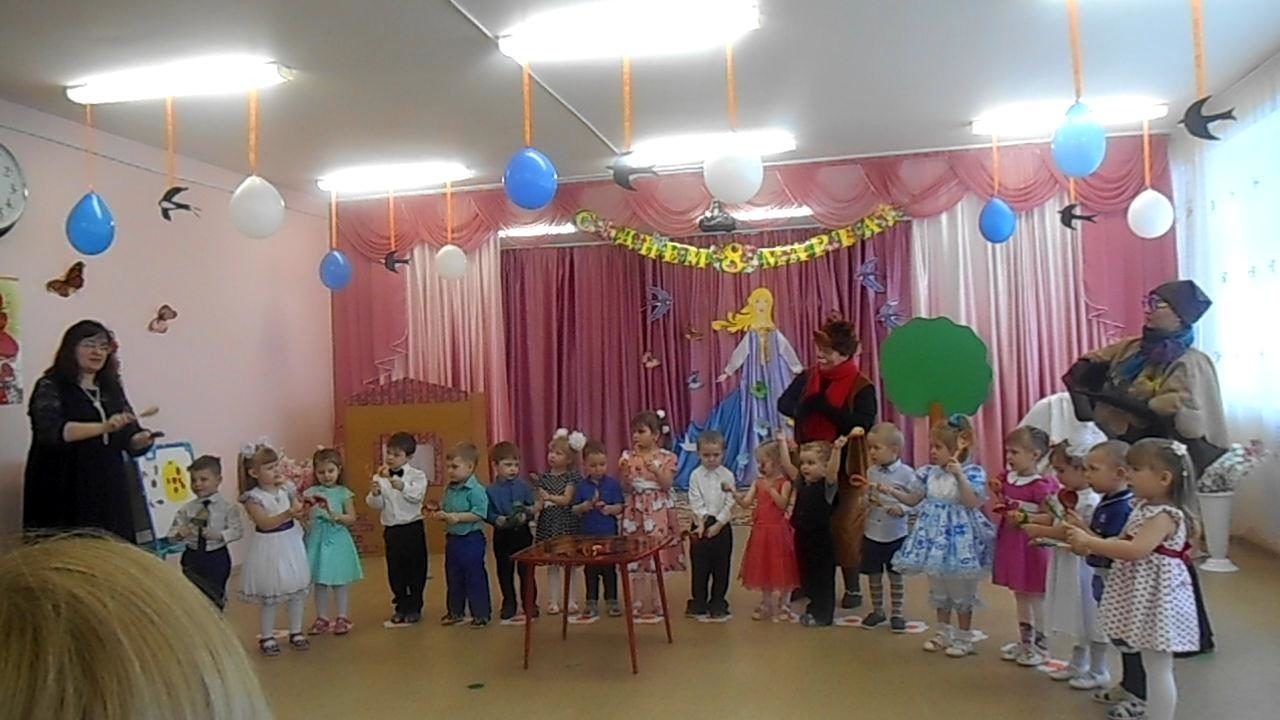 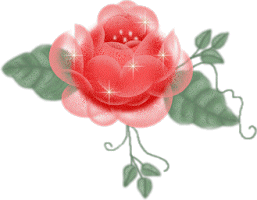 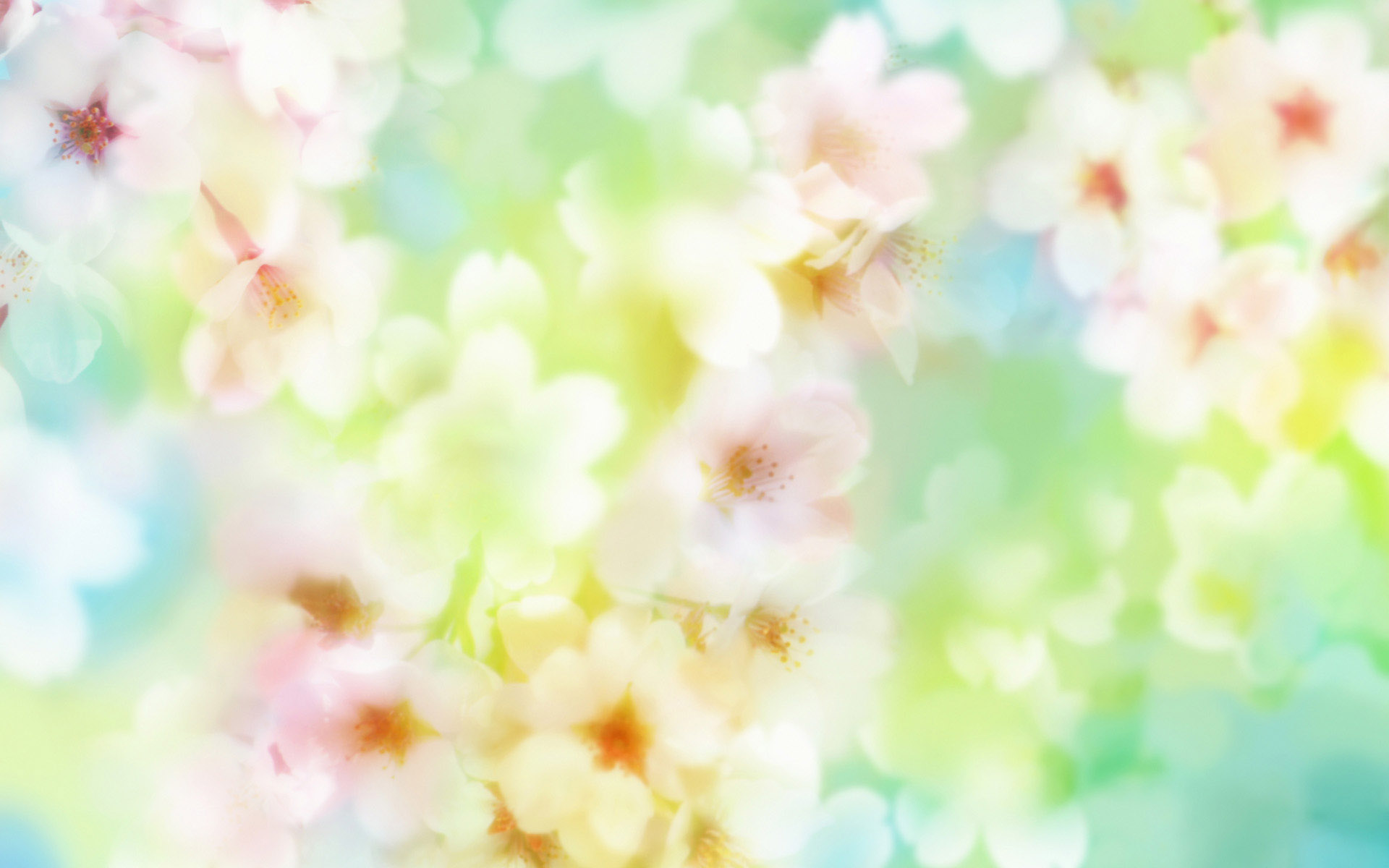 ТАНЕЦ «СТИРКА»
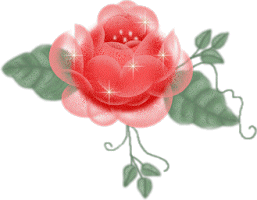 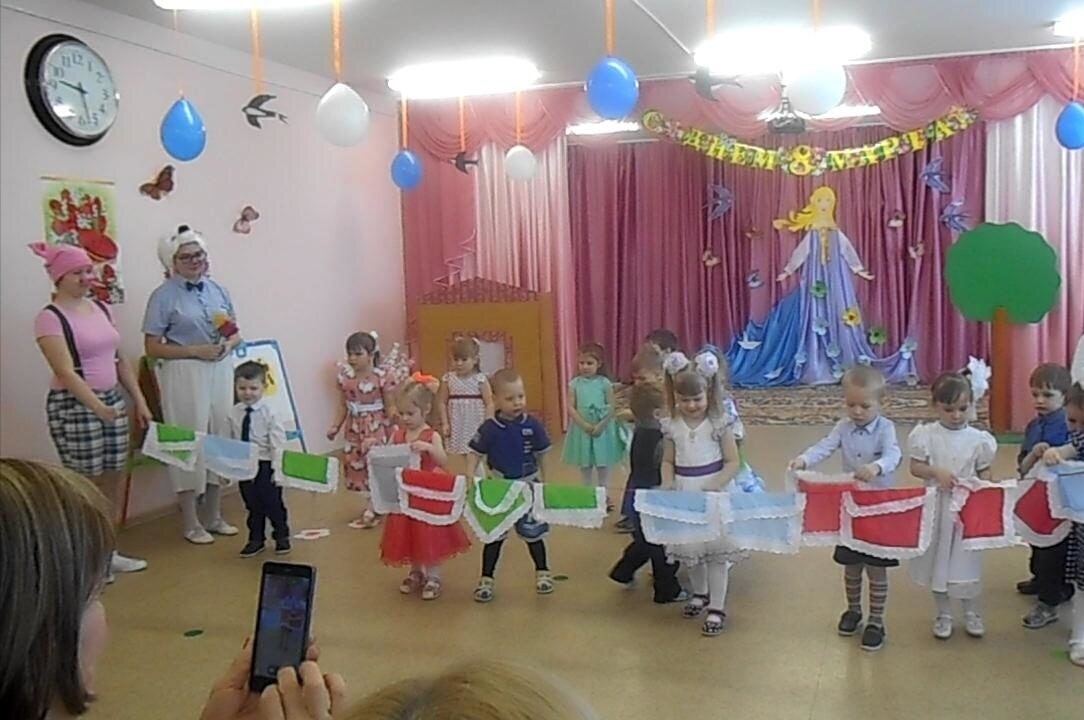 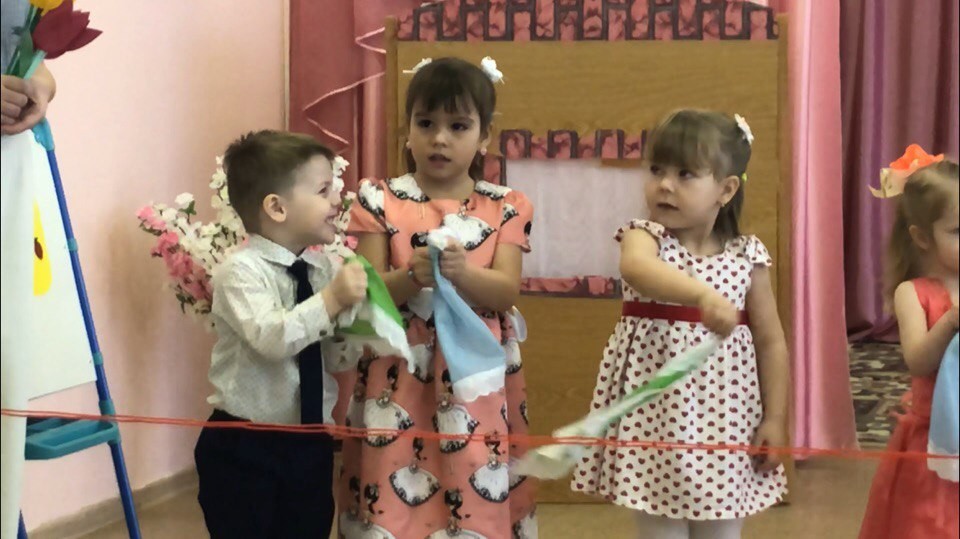 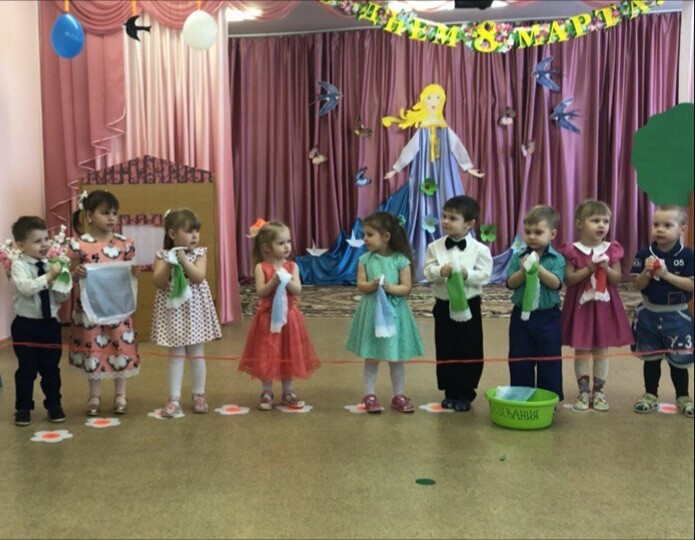 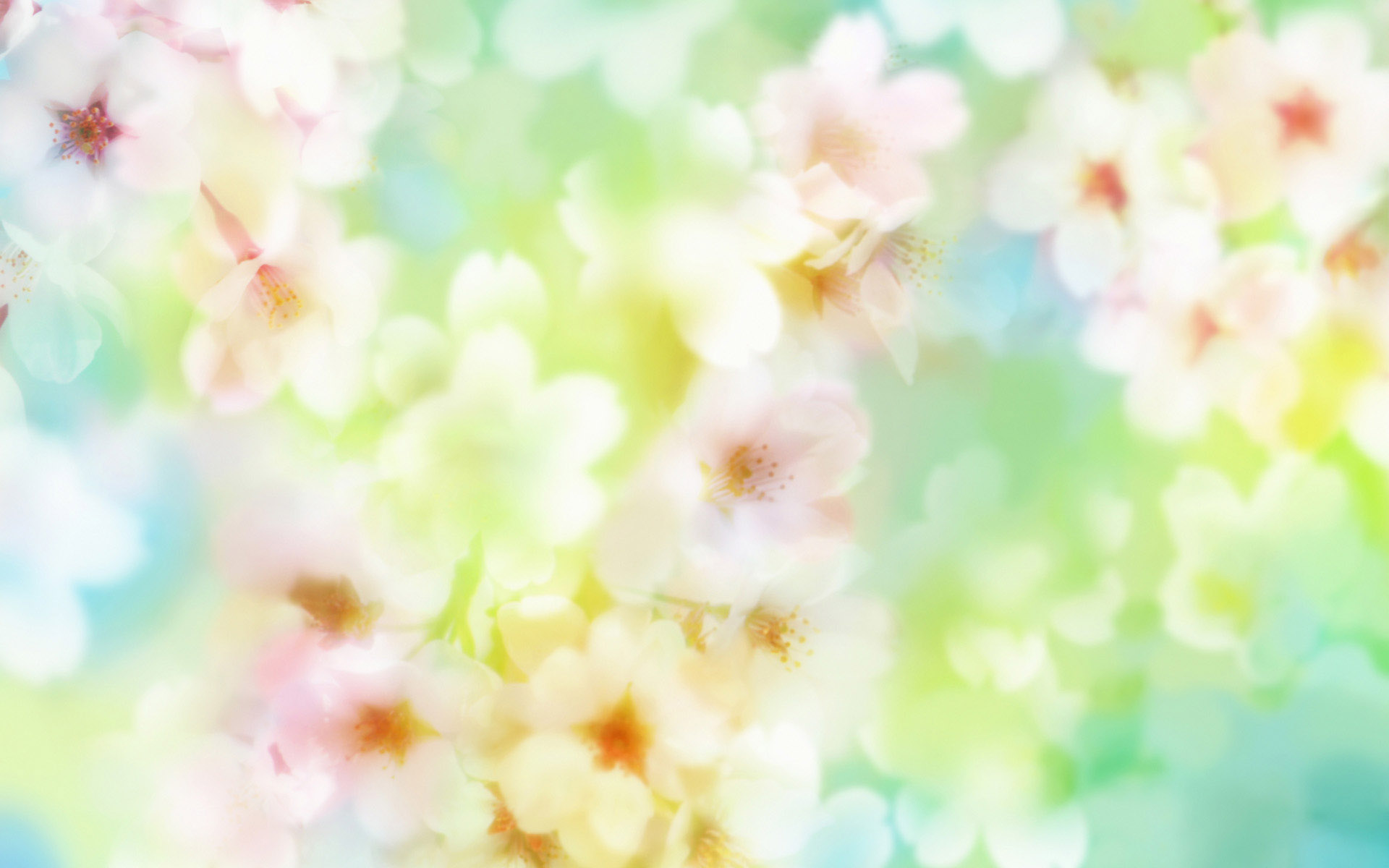 ПОДАРКИ ДЛЯ МАМ
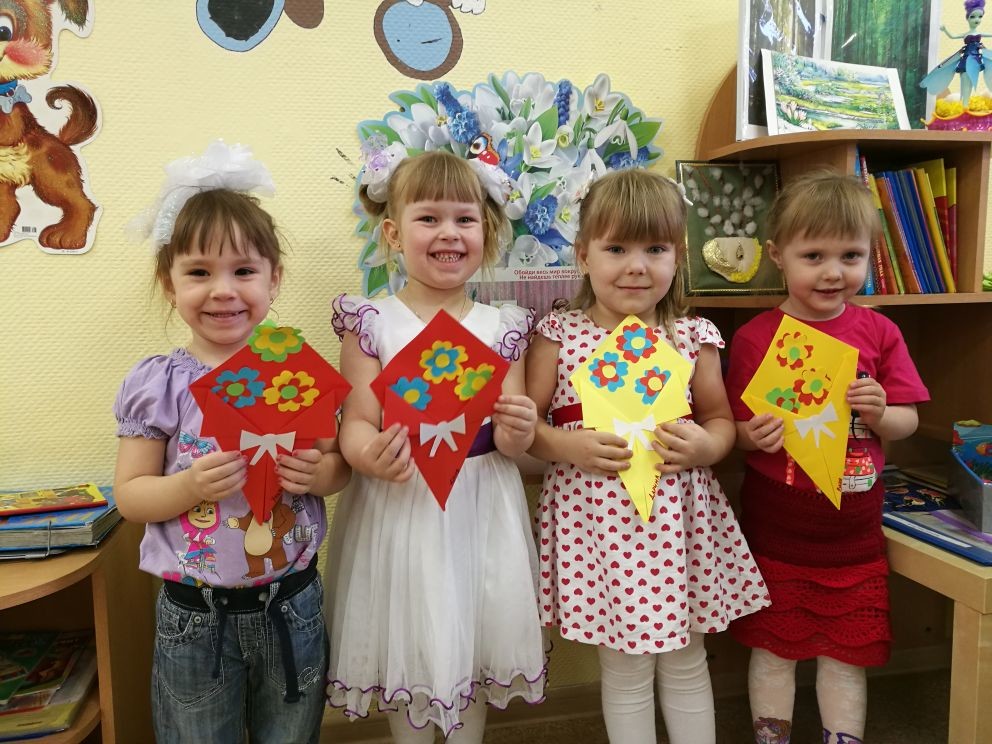 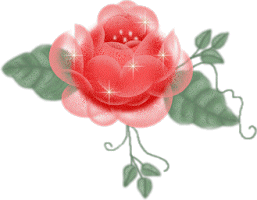 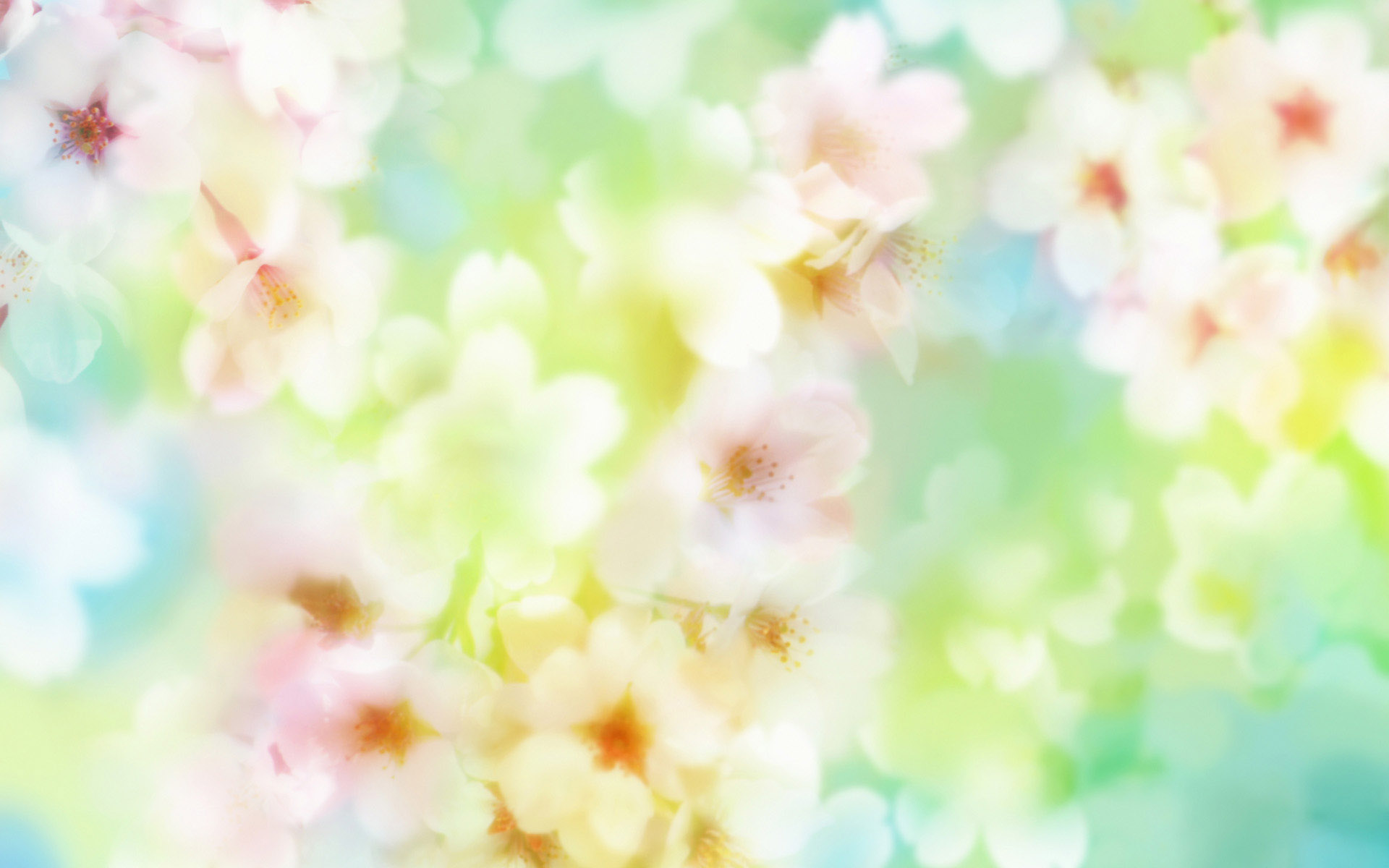 НАШИ МАМЫ
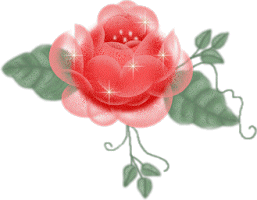 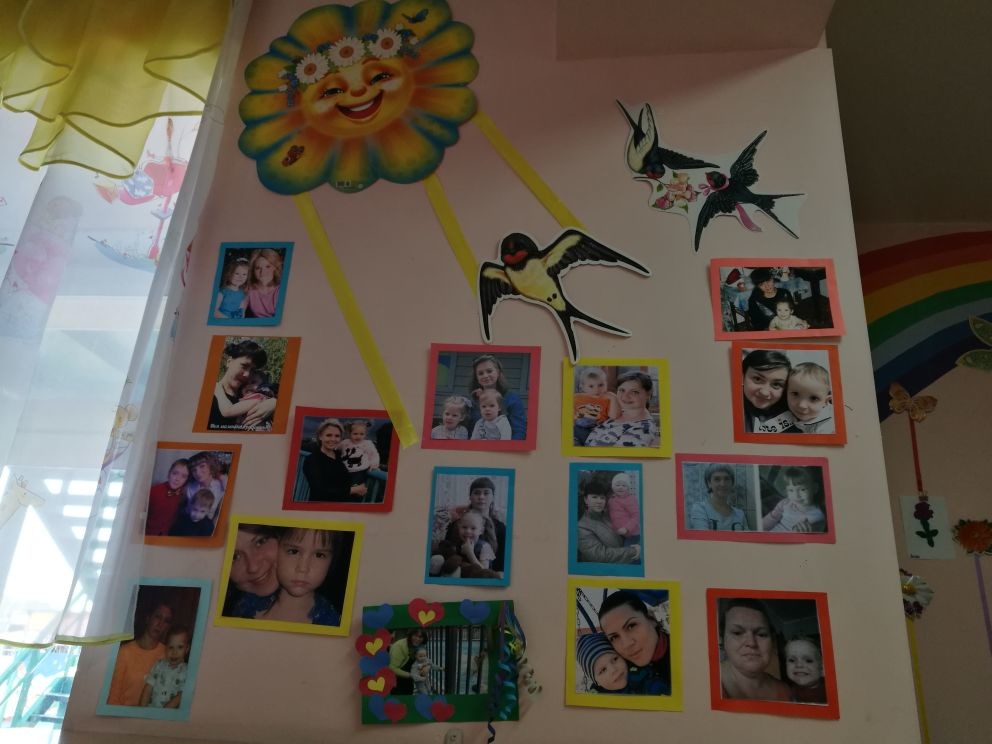 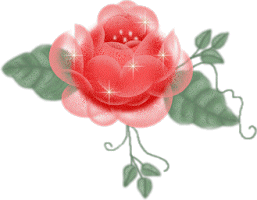